Preparing to 
Teach the Lost
Luke 19:10

By David Dann
Preparing to Teach the Lost
Preparing to Teach the Lost
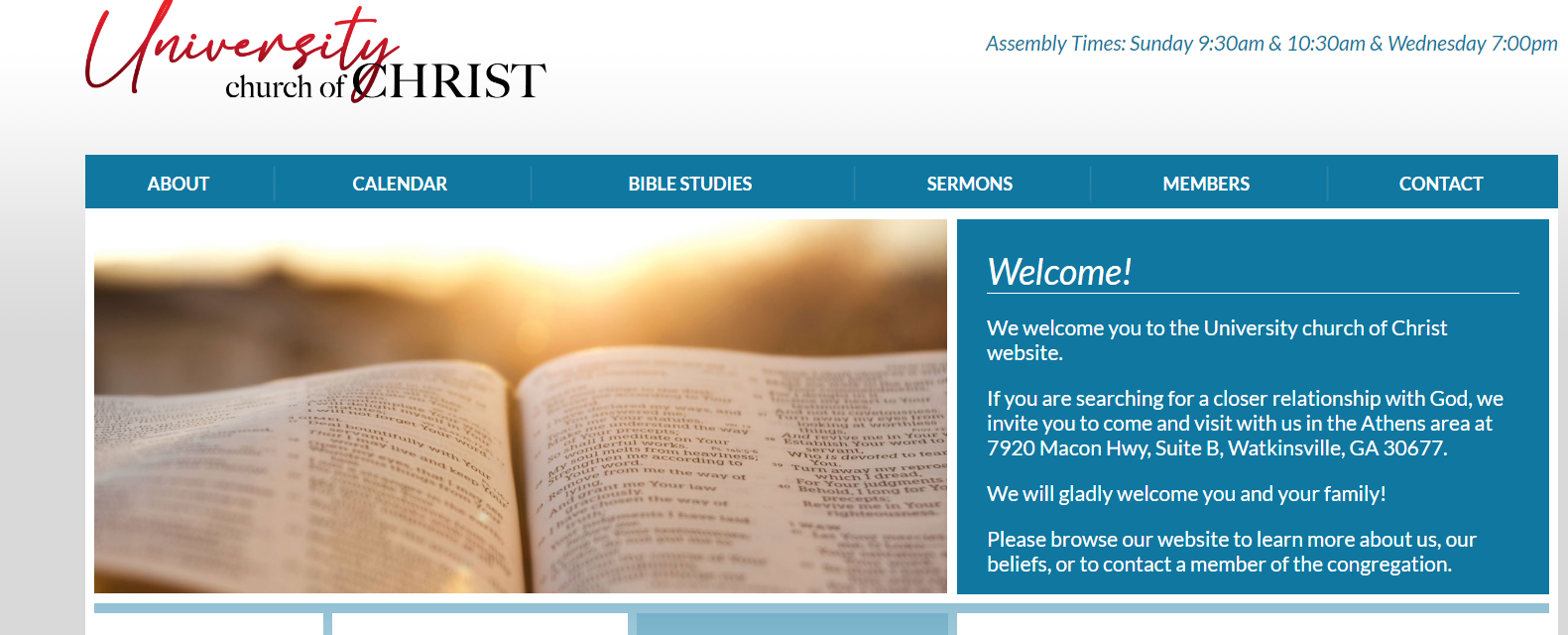 www.uccathens.com
Preparing to Teach the Lost
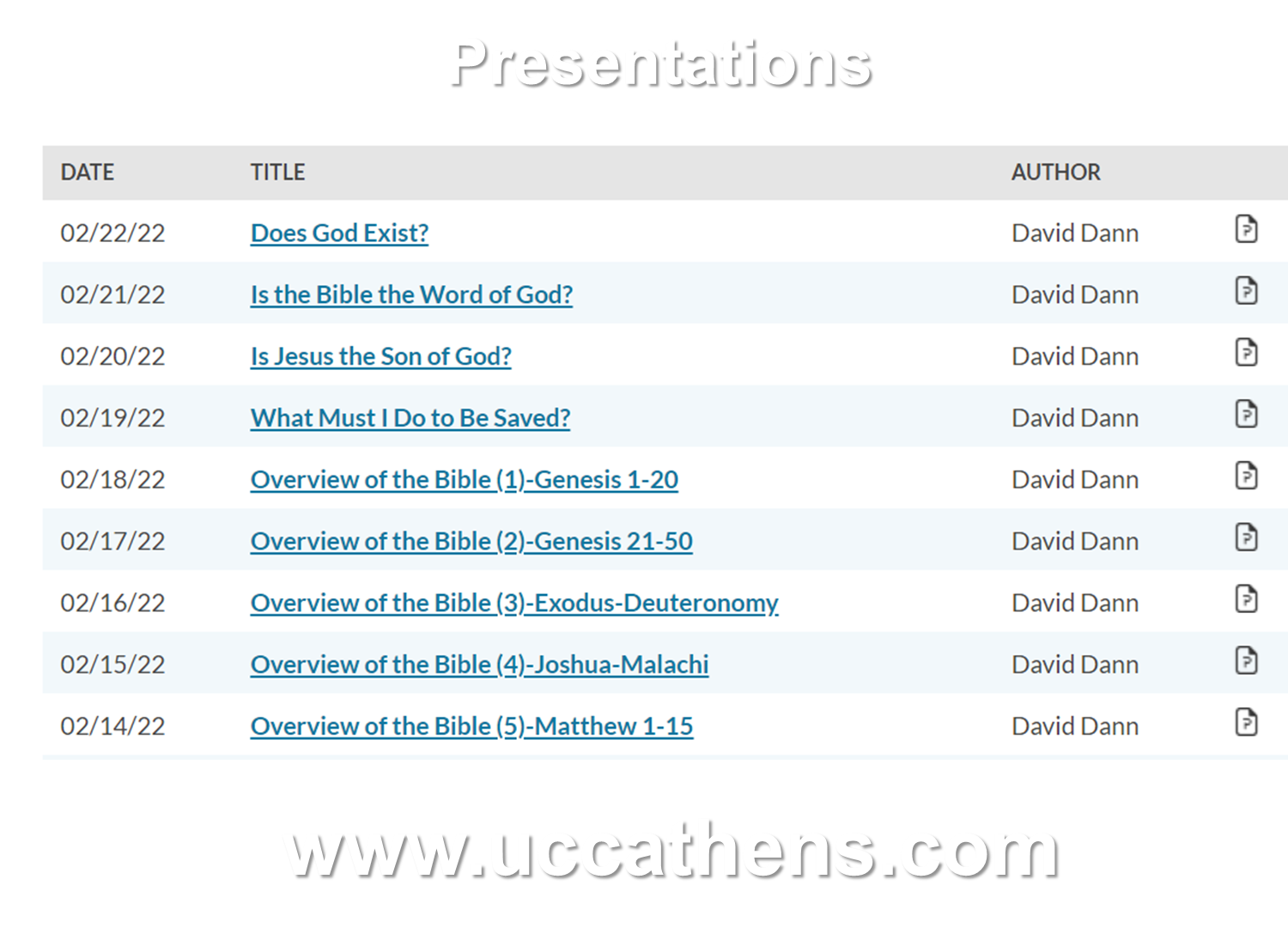 Preparing to Teach the Lost
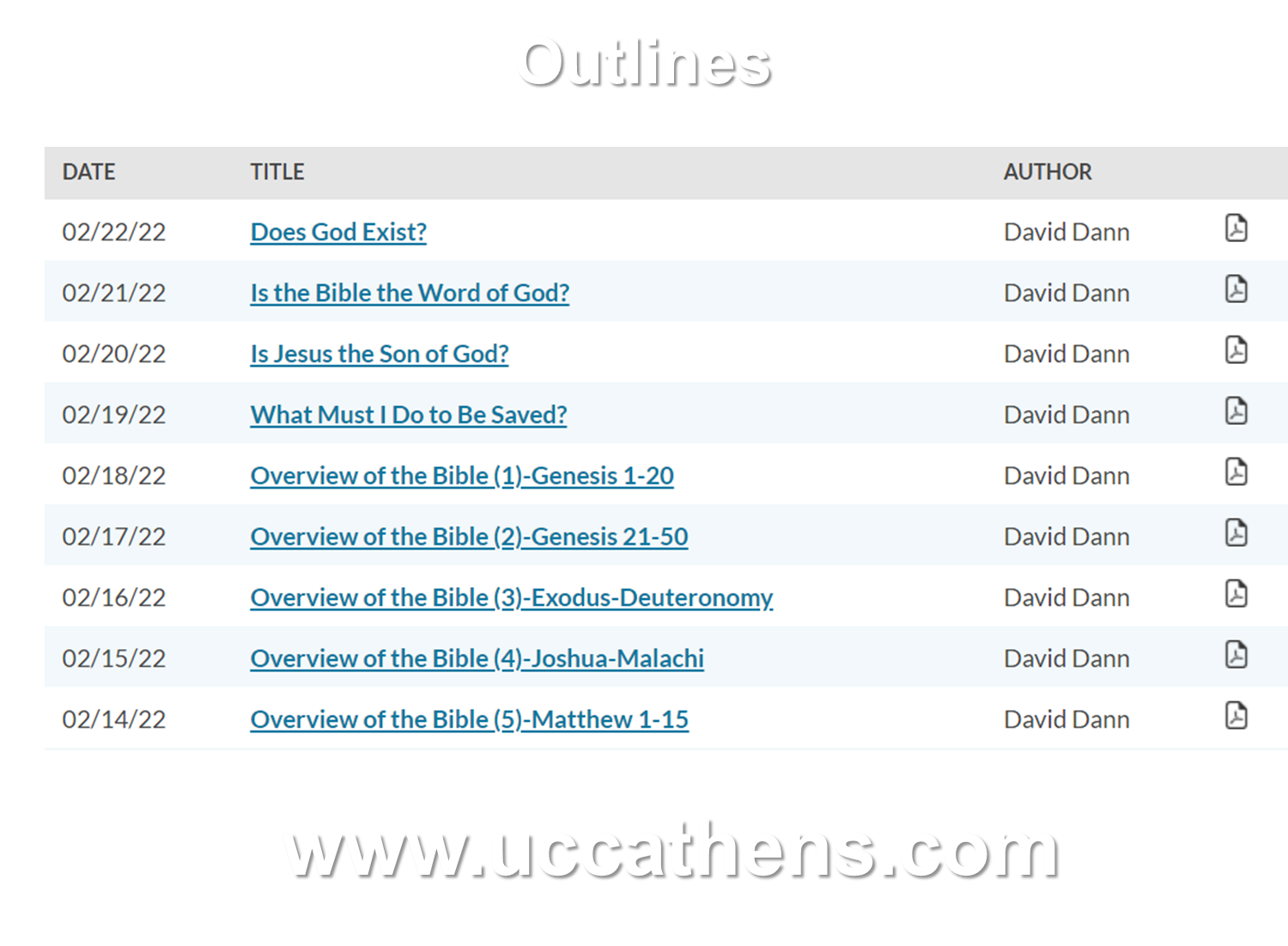 Preparing to Teach the Lost
Luke 19:10
 10 "for the Son of Man has come to seek and to save that which was lost."
Preparing to Teach the Lost
Luke 6:31
 31 "And just as you want men to do to you, you also do to them likewise."
Preparing to Teach the Lost
Proverbs 11:30
 30 The fruit of the righteous is a tree of life, And he who wins souls is wise.
Preparing to Teach the Lost
Luke 10:2
 2 Then He said to them, "The harvest truly is great, but the laborers are few; therefore pray the Lord of the harvest to send out laborers into His harvest."
Preparing to Teach the Lost
Romans 10:13-17
 13 For "whoever calls on the name of the LORD shall be saved." 
 14 How then shall they call on Him in whom they have not believed? And how shall they believe in Him of whom they have not heard? And how shall they hear without a preacher? 
 15 And how shall they preach unless they are sent? As it is written: "How beautiful are the feet of those who preach the gospel of peace, Who bring glad tidings of good things!" 
 16 But they have not all obeyed the gospel. For Isaiah says, "Lord, who has believed our report?" 
 17 So then faith comes by hearing, and hearing by the word of God.
Preparing to Teach the Lost
Preparing to Teach the Lost
1
Understand What We Are Seeking To Accomplish
Preparing to Teach the Lost
1
Understand What We Are Seeking To Accomplish
The goal: Converting lost sinners to Christ so that they will be saved.
What are we NOT trying to accomplish?
Preparing to Teach the Lost
Preparing to Teach the Lost
2
Know What To Expect
Preparing to Teach the Lost
2
Know What To Expect
Some will desire to hear & obey, and others will not.
We will encounter two types of people:
Those who are seeking.
Those who enjoy arguing.
Preparing to Teach the Lost
Preparing to Teach the Lost
3
Begin At The Beginning
Preparing to Teach the Lost
3
Begin At The Beginning
Find a common foundation.
Know where NOT to start.
Not in the middle!
Not at the end!
Do not assume anything!
Ask questions!
Keep the goal in mind.
Preparing to Teach the Lost
Preparing to Teach the Lost
4
Present The Plan Of God
Preparing to Teach the Lost
4
Present The Plan Of God
Establish the existence of God (Gen. 1:1).
Does God Exist?
Genesis 1:1


By David Dann
Does God Exist? --Introduction
Does God Exist? --Introduction
One of the most important questions ever asked–is there a God?
Does God Exist? --Introduction
One of the most important questions ever asked–is there a God?
The Bible begins by affirming the existence of God.
Does God Exist? --Introduction
One of the most important questions ever asked–is there a God?
“In the beginning God 
created the heavens
and the earth”
(Genesis 1:1).
The Bible begins by affirming the existence of God.
Does God Exist? --Introduction
One of the most important questions ever asked–is there a God?
The Bible begins by affirming the existence of God.
Does God Exist? --Introduction
Does God Exist? --Introduction
There are three positions regarding the existence of God:
Does God Exist? --Introduction
There are three positions regarding the existence of God:
Theism—the belief that there is a God who created man.
Does God Exist? --Introduction
There are three positions regarding the existence of God:
Theism—the belief that there is a God who created man.
Atheism—the belief that God does not exist.
Does God Exist? --Introduction
There are three positions regarding the existence of God:
Theism—the belief that there is a God who created man.
Atheism—the belief that God does not exist.
Agnosticism—the belief that man cannot be certain whether God exists or not.
Does God Exist?
Fact #1--The Universe Exists
Does God Exist?
Fact #1--The Universe Exists
Something cannot come from nothing.
Preparing to Teach the Lost
4
Present The Plan Of God
Establish the existence of God (Gen. 1:1).
Establish that the Bible is the word of God (2 Tim. 3:16).
Is The Bible The Word Of God?
By David Dann
Is The Bible The Word Of God?
Is The Bible The Word Of God?
One of the most important questions ever asked–is the Bible God’s word?
Is The Bible The Word Of God?
One of the most important questions ever asked–is the Bible God’s word?
Everyone must come to a decision about the origin of the Bible.
Is The Bible The Word Of God?
One of the most important questions ever asked–is the Bible God’s word?
Everyone must come to a decision about the origin of the Bible.
The Bible claims to be the word of God.
Is The Bible The Word Of God?
One of the most important questions ever asked–is the Bible God’s word?
Everyone must come to a decision about the origin of the Bible.
The Bible claims to be the word of God.
“All Scripture is given by inspiration of God , and is profitable for doctrine, for reproof, for correction, for instruction in righteousness, that the man of God may be complete, thoroughly equipped for every good work” 
(2 Timothy 3:16-17).
Is The Bible The Word Of God?
One of the most important questions ever asked–is the Bible God’s word?
Everyone must come to a decision about the origin of the Bible.
The Bible claims to be the word of God.
Since God Exists:
Since God Exists:
We must decide whether or not He has revealed His will to mankind.
Since God Exists:
We must decide whether or not He has revealed His will to mankind.
	Reveal– to uncover, to make known
Since God Exists:
We must decide whether or not He has revealed His will to mankind.
	Reveal– to uncover, to make known
 We have two choices:
Since God Exists:
We must decide whether or not He has revealed His will to mankind.
	Reveal– to uncover, to make known
 We have two choices:
 God has not revealed His will to man.
Since God Exists:
We must decide whether or not He has revealed His will to mankind.
	Reveal– to uncover, to make known
 We have two choices:
 God has not revealed His will to man.
	Or,
Since God Exists:
We must decide whether or not He has revealed His will to mankind.
	Reveal– to uncover, to make known
 We have two choices:
 God has not revealed His will to man.
	Or,
 God has revealed His will to man.
Since God Exists:
We must decide whether or not He has revealed His will to mankind.
	Reveal– to uncover, to make known
 We have two choices:
 God has not revealed His will to man.
	Or,
 God has revealed His will to man.
Which choice makes more sense?
Preparing to Teach the Lost
4
Present The Plan Of God
Establish the existence of God (Gen. 1:1).
Establish that the Bible is the word of God (2 Tim. 3:16).
Establish that Jesus Christ is the Son of God (1 Tim. 3:16).
Is Jesus Christ The Son Of God?By David Dann
Is Jesus Christ The Son Of God?
Is Jesus Christ The Son Of God?
One of the most important questions ever asked–is Jesus the Son of God?
Is Jesus Christ The Son Of God?
One of the most important questions ever asked–is Jesus the Son of God?

Everyone must come to a decision about Jesus.
Is Jesus Christ The Son Of God?
One of the most important questions ever asked–is Jesus the Son of God?

Everyone must come to a decision about Jesus.
The Bible says Jesus is the Son of God.
Is Jesus Christ The Son Of God?
“…but these are written that you may believe
 that Jesus is the Christ, the Son of God, 
and that believing you may have
life in His name” (John 20:31).
One of the most important questions ever asked–is Jesus the Son of God?

Everyone must come to a decision about Jesus.
The Bible says Jesus is the Son of God.
Is Jesus Christ The Son Of God?
One of the most important questions ever asked–is Jesus the Son of God?

Everyone must come to a decision about Jesus.
The Bible says Jesus is the Son of God.
Facts About Jesus Admitted By All
Facts About Jesus Admitted By All
He really lived.
Facts About Jesus Admitted By All
He really lived.
He lived in Palestine.
Facts About Jesus Admitted By All
He really lived.
He lived in Palestine.
He lived during the first century, A.D.
Facts About Jesus Admitted By All
He really lived.
He lived in Palestine.
He lived during the first century, A.D.
He was a religious teacher.
Preparing to Teach the Lost
4
Present The Plan Of God
Establish the existence of God (Gen. 1:1).
Establish that the Bible is the word of God (2 Tim. 3:16).
Establish that Jesus Christ is the Son of God (1 Tim. 3:16).
Establish the authority of the Bible (2 John 9).
The Authority Of The Bible
By David Dann
The Authority Of The Bible
The Authority Of The Bible
There is a need for authority in religion.
The Authority Of The Bible
There is a need for authority in religion.
The Bible gives us a perfect guide in all religious matters.
The Authority Of The Bible
There is a need for authority in religion.
The Bible gives us a perfect guide in all religious matters.
“All Scripture is given by inspiration of God, and is profitable for doctrine, for reproof, for correction, for instruction in righteousness, that the man of God may be complete, thoroughly equipped for every good work” (2 Timothy 3:16-17).
The Authority Of The Bible
There is a need for authority in religion.
The Bible gives us a perfect guide in all religious matters.
The Authority Of The Bible
There is a need for authority in religion.
The Bible gives us a perfect guide in all religious matters.
“Authority” is the right to rule or direct.
The Authority Of The Bible
There is a need for authority in religion.
The Bible gives us a perfect guide in all religious matters.
“Authority” is the right to rule or direct.
Someone must have the right to rule.
The Authority Of The Bible
There is a need for authority in religion.
The Bible gives us a perfect guide in all religious matters.
“Authority” is the right to rule or direct.
Someone must have the right to rule.
There must be a standard of authority to follow in order for there to be agreement and unity.
The Authority Of The Bible
There is a need for authority in religion.
The Bible gives us a perfect guide in all religious matters.
“Authority” is the right to rule or direct.
Someone must have the right to rule.
There must be a standard of authority to follow in order for there to be agreement and unity.
For example, how long is this line?
The Authority Of The Bible
There is a need for authority in religion.
The Bible gives us a perfect guide in all religious matters.
“Authority” is the right to rule or direct.
Someone must have the right to rule.
There must be a standard of authority to follow in order for there to be agreement and unity.
For example, how long is this line?
Preparing to Teach the Lost
4
Present The Plan Of God
Establish the existence of God (Gen. 1:1).
Establish that the Bible is the word of God (2 Tim. 3:16).
Establish that Jesus Christ is the Son of God (1 Tim. 3:16).
Establish the authority of the Bible (2 John 9).
Establish the plan of God                (1 Tim. 1:15).
God’s Perfect Plan
Overview of the Bible

By David Dann
God’s Perfect Plan
God’s Perfect Plan
The Bible communicates the will of God to mankind.
God’s Perfect Plan
The Bible communicates the will of God to mankind.
“All Scripture is given by inspiration 
of God, and is profitable for doctrine,
 for reproof, for correction,
 for instruction in righteousness,
that the man of God may be
 complete, thoroughly equipped
 for every good work”
(2 Timothy 3:16-17).
God’s Perfect Plan
The Bible communicates the will of God to mankind.
God’s Perfect Plan
The Bible communicates the will of God to mankind.
“…knowing this first, that no prophecy 
of Scripture is of any private
 interpretation, for prophecy never
 came by the will of man,
 but holy men of God spoke as
 they were moved by the Holy Spirit”
(2 Peter 1:20-21).
God’s Perfect Plan
The Bible communicates the will of God to mankind.
God’s Perfect Plan
The Bible communicates the will of God to mankind.
The Bible answers our most important questions in life.
God’s Perfect Plan
The Bible communicates the will of God to mankind.
The Bible answers our most important questions in life.
Why are we here?
God’s Perfect Plan
The Bible communicates the will of God to mankind.
The Bible answers our most important questions in life.
Why are we here?
How did we get here?
God’s Perfect Plan
The Bible communicates the will of God to mankind.
The Bible answers our most important questions in life.
Why are we here?
How did we get here?
What is our purpose on earth?
God’s Perfect Plan
The Bible communicates the will of God to mankind.
The Bible answers our most important questions in life.
Why are we here?
How did we get here?
What is our purpose on earth?
Where are we going?
God’s Perfect Plan
The Bible communicates the will of God to mankind.
The Bible answers our most important questions in life.
Why are we here?
How did we get here?
What is our purpose on earth?
Where are we going?
Only the Bible answers the most important questions of life!
Sin Entered The World
Sin separates man from God.
Sin is the violation of God’s law (1 John 3:4).
When man breaks God’s law, he sins and destroys his relationship with God.
Sin Entered The World
Sin separates man from God.
Sin is the violation of God’s law (1 John 3:4).
When man breaks God’s law, he sins and destroys his relationship with God.
M
A
N
G
O
D
Sin Entered The World
Sin separates man from God.
Sin is the violation of God’s law (1 John 3:4).
When man breaks God’s law, he sins and destroys his relationship with God.
M
A
N
SIN
G
O
D
Sin Entered The World
Sin separates man from God.
Sin is the violation of God’s law (1 John 3:4).
When man breaks God’s law, he sins and destroys his relationship with God.
M
A
N
SIN
G
O
D
This is spiritual death!
(Ephesians 2:1)
Preparing to Teach the Lost
4
Present The Plan Of God
Establish the change of the covenants (Col. 2:14-17).
Preparing to Teach the Lost
4
Present The Plan Of God
Establish the change of the covenants (Col. 2:14-17).
Establish the truth about the church (Eph. 4:4).
Preparing to Teach the Lost
4
Present The Plan Of God
Establish the change of the covenants (Col. 2:14-17).
Establish the truth about the church (Eph. 4:4).
Establish the truth about conversion and baptism         (Mark 16:16).
What Does The BibleSay About Baptism?
New Testament Overview

By David Dann
Baptism
Baptism
Jesus commanded his apostles to teach and baptize people of all nations.
Baptism
Jesus commanded his apostles to teach and baptize people of all nations.
“And Jesus came and spoke to them, saying, ‘All authority has been given to Me in heaven and on earth. Go therefore and make disciples of all the nations, baptizing them in the name of the Father and of the Son and of the Holy Spirit, teaching them to observe all things that I have commanded you; and lo, I am with you always, even to 
the end of the age’” (Matthew 28:18-20).
Baptism
Jesus commanded his apostles to teach and baptize people of all nations.
Baptism
Jesus commanded his apostles to teach and baptize people of all nations.
Some important questions about baptism need to be answered.
Baptism
Jesus commanded his apostles to teach and baptize people of all nations.
Some important questions about baptism need to be answered.
What is baptism?
Baptism
Jesus commanded his apostles to teach and baptize people of all nations.
Some important questions about baptism need to be answered.
What is baptism?
What is the purpose of baptism?
Baptism
Jesus commanded his apostles to teach and baptize people of all nations.
Some important questions about baptism need to be answered.
What is baptism?
What is the purpose of baptism?
Who should be baptized?
Baptism
Jesus commanded his apostles to teach and baptize people of all nations.
Some important questions about baptism need to be answered.
What is baptism?
What is the purpose of baptism?
Who should be baptized?
The Bible gives clear answers to all of these questions.
Preparing to Teach the Lost
4
Present The Plan Of God
Establish the change of the covenants (Col. 2:14-17).
Establish the truth about the church (Eph. 4:4).
Establish the truth about conversion and baptism         (Mark 16:16).
Establish the need for Jesus Christ (John 8:24).
Preparing to Teach the Lost
5 Basic Problems
Sin
Salvation
The church
The two covenants
Bible authority
Preparing to Teach the Lost
Preparing to Teach the Lost
5
Use Effective Teaching Tools
Preparing to Teach the Lost
5
Use Effective Teaching Tools
Know the material you plan to present (2 Tim. 2:15).
Preparing to Teach the Lost
5
Use Effective Teaching Tools
Know the material you plan to present (2 Tim. 2:15).
Find a method of teaching the truth that YOU are comfortable using.
Preparing to Teach the Lost
5
Use Effective Teaching Tools
Know the material you plan to present (2 Tim. 2:15).
Find a method of teaching the truth that YOU are comfortable using.
Simply open the Bible.
Preparing to Teach the Lost
5
Use Effective Teaching Tools
Know the material you plan to present (2 Tim. 2:15).
Find a method of teaching the truth that YOU are comfortable using.
Simply open the Bible.
Use an outline.
Preparing to Teach the Lost
5
Use Effective Teaching Tools
Know the material you plan to present (2 Tim. 2:15).
Find a method of teaching the truth that YOU are comfortable using.
Simply open the Bible.
Use an outline.
Use a Bible correspondence course.
Preparing to Teach the Lost
5
Use Effective Teaching Tools
Know the material you plan to present (2 Tim. 2:15).
Find a method of teaching the truth that YOU are comfortable using.
Simply open the Bible.
Use an outline.
Use a Bible correspondence course.
Use videos or DVDs.
Preparing to Teach the Lost
5
Use Effective Teaching Tools
Know the material you plan to present (2 Tim. 2:15).
Find a method of teaching the truth that YOU are comfortable using.
Simply open the Bible.
Use an outline.
Use a Bible correspondence course.
Use videos or DVDs.
Use a PowerPoint presentation on a laptop or tablet.
Preparing to Teach the Lost
Preparing to Teach the Lost
6
Don’t Underestimate The Power Of The Gospel
Preparing to Teach the Lost
6
Don’t Underestimate The Power Of The Gospel
Our responsibility is to teach the gospel of Christ (1 Cor. 3:6).
Preparing to Teach the Lost
6
Don’t Underestimate The Power Of The Gospel
Our responsibility is to teach the gospel of Christ (1 Cor. 3:6).
The gospel message will turn the sinner to the Lord.
Preparing to Teach the Lost
Romans 1:16
 16 For I am not ashamed of the gospel of Christ, for it is the power of God to salvation for everyone who believes, for the Jew first and also for the Greek.
Preparing to Teach the Lost
Acts 2:36-38
 36 "Therefore let all the house of Israel know assuredly that God has made this Jesus, whom you crucified, both Lord and Christ."
 37 Now when they heard this, they were cut to the heart, and said to Peter and the rest of the apostles, "Men and brethren, what shall we do?"
 38 Then Peter said to them, "Repent, and let every one of you be baptized in the name of Jesus Christ for the remission of sins; and you shall receive the gift of the Holy Spirit.
Preparing to Teach the Lost
6
Don’t Underestimate The Power Of The Gospel
Our responsibility is to teach the gospel of Christ (1 Cor. 3:6).
The gospel message will turn the sinner to the Lord.
Preparing to Teach the Lost
Understand What We Are Seeking To Accomplish.
Know What To Expect.
Begin At The Beginning.
Present The Plan Of God.
Use Effective Teaching Tools.
Don’t Underestimate The Power Of The Gospel.